CS 121: Lecture 11More on Turing Machines
Madhu Sudan
https://madhu.seas.Harvard.edu/courses/Fall2020
Book: https://introtcs.org
{
The whole staff (faster response): CS 121 Piazza
How to contact us
Only the course heads (slower):  cs121.fall2020.course.heads@gmail.com
Announcements:
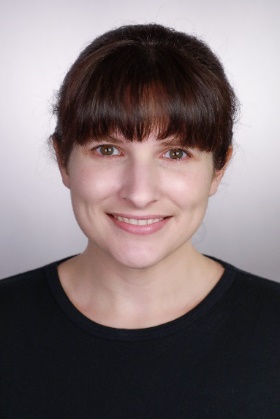 Advanced Sections: Christina Ilvento on Differential Privacy!
Homework 3 due today.
Sample midterm available for tech/TeX/rules.
Actual Midterm: 
Pick up on Canvas; 
TeX your answers ; 
Submit on Gradescope-submit your answers like a problem set.
Section: no video this week; review for midterm. 
Section on Turing Machines: next week.
Midterm review materials: 
Diego/Joanna’s handout
Past midterms: two on finite automata without solutions; several from Boaz with solutions.
Where we are:

Part I: Circuits: 
Finite computation, 
quantitative study

Part II: Automata: 
Infinite restricted computation, quantitative study
Part III: Turing Machines: 
Infinite computation, qualitative study
Part IV: Efficient Computation: 
Infinite computation, quantitative study
Part V: Randomized computation: 
Extending studies to non-classical algorithms
Today:
Recall Turing Machines
Recognizing Palindromes
More details:
Exercise Break 1
One solution:
Computable Functions
In following lectures